Департамент образования Администрации города МАУ «Информационно-методический центр»Муниципальное бюджетное общеобразовательное учреждение средняя общеобразовательная школа № 46 с углубленным изучением отдельных предметов
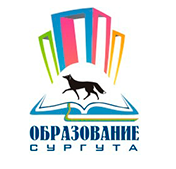 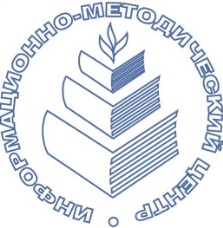 ЗАСЕДАНИЕ №2ГОРОДСКОГО МЕТОДИЧЕСКОГО ОБЪЕДИНЕНИЯ УЧИТЕЛЕЙ ТЕХНОЛОГИИ
ноябрь 2019 г.
г. Сургут
Итоги школьного этапа всероссийской олимпиады школьников по ТЕХНОЛОГИИ
Участники муниципального этапа всероссийской олимпиады школьников по Технологии
Национальные исследования качества образованияНИКО 2019
Сроки: 15, 17 октября 2019 
Участники: 54 региона РФ
Материалы (5, 8 класс):
 Описание практических заданий 
 Приложение к описанию практических заданий
 Спецификация практических заданий
https://www.eduniko.ru/metodich-mat-teh
Методические рекомендации для органов исполнительной власти субъектов Российской Федерации и общеобразовательных организаций по реализации Концепции преподавания предметной области «Технология» в образовательных организациях Российской Федерации, реализующих основные общеобразовательные программы
Общие положения
Обновление содержания, методов и технологий преподавания образовательных программ
Использование материально-технической базы при реализации образовательных программ в сетевой форме
Основные требования к обновлению материально-технической базы
Система мотивации и повышения квалификации педагогических работников
Приложение: на 575 л.
Обновление содержания, методов и технологий преподавания образовательных программ
Для реализации указанных в Стратегии научно-технологического развития Российской Федерации приоритетов необходимы определенные модели мышления и поведения личности, включающие, с одной стороны креативность и изобретательство, с другой стороны, структурное мышление

Важным  аспектом является:
Формирование  у обучающихся навыков проектной и исследовательской деятельности, использование проектного метода во всех видах образовательной деятельности (в урочной и внеурочной деятельности, дополнительном образовании)
Интеграция новых форм и методов обучения, в том числе таких как «мозговой штурм», рефлексия, дизайн­-мышление,  направленных на развитие  гибких навыков (Приложение № 1 -№ 3 к методическим рекомендациям)
Использование новых форм и методов обучения: кейс-метод, метод конкретных ситуаций, метод ситуационного анализа (Приложение № 5 к методическим рекомендациям)

 Ги́бкие на́выки  (англ. soft skills) — комплекс неспециализированных, важных для карьеры надпрофессиональных навыков, которые отвечают за успешное участие в рабочем процессе, высокую производительность и являются сквозными, то есть не связаны с конкретной предметной областью
«Учимся шевелить мозгами» Общекомпетентностные упражнения и тренировочные занятия
Марина Ракова и др. Сборник методических материалов. - М.: Фонд новых форм развития образования, 2019 -142 с.
 
Марина Ракова - Заместитель Министра просвещения Российской Феде­рации, идеолог сети детских технопарков «Кванториум», автор более 30 собственных теорем в области фундаментальной математики. 
В пособии собраны наиболее эффективные упражнения по командообразо­ванию и командному взаимодействию, развитию критического мышления, эффективной организации рабочего времени. В издании также представ­лены методики ТРИЗ-педагогики, процедуры группового психологическо­го тренинга, инструментарий для создания интеллект-карт и другие методы эффективной организации индивидуальной и командной работы. Книга содержит большой практический блок, в котором даются новые тех­нологии взаимодействия, ситуационного анализа, развития и улучшения когнитивных способностей, а также упражнения по структурированию и презентации результатов проектной работы. е занятия
Оглавление
Способность анализировать ситуацию (мыслить аналитически) 
 Способность к быстрому и оперативному поиску информации (мыслить аналитически) 
 Способность к анализу и пониманию сложного текста, к структурированию получаемой информации (мыслить аналитически)
 Способность к постановке и удержанию целей и задач (мыслить последовательно)
 Способность к командообразованию и командному взаимодействию
 Способность к самоорганизации в процессе работы над заданием
 Способность к планированию собственной и командной работы
 Способность к представлению полученных результатов
«Шпаргалка по дизайн -мышлению»
Книга предназначена для руководителей, менеджеров, психологов и всех, кто профессионально интересуется вопросами управления. 

Дизайн -мышление (ДМ) 

Способ решения задач, метод создания каких-либо продуктов и услуг, ориентированных в первую очередь на интересы поль­зователя. Принципы ДМ - это интуитивные принципы здра­вого смысла: структурированный накопленный опыт практи­ков проектирования и выстраивание его с фокусировкой на человека. Крайне полезно передавать этот опыт обучающимся и отрабатывать с ними эффективные в реализации проектов инструменты

Подробнее о сети детских технопарков «Кванториум» можно узнать на сайте https://www.roskvantorium.ru/
Сервисы для создания прототипов:
https://www.invisionapp.com,  https://www.axure.com
Прототип в векторе: https://gomockingbird.com/mockingbird/
«Шпаргалка по рефлексии»
Книга предназначена для руководителей, менеджеров, психологов и всех, кто профессионально интересуется вопросами управления.

 РефлЕксия - способность оценивать личные поступки; пове­дение - своё и окружающих; сопоставлять желаемое и дей­ствительное. 
 РефлексИя - способность человека осознать и восстановить способ, которым он пользовался для решения поставленной задачи.
«Промышленный дизайн.Проектирование материальной среды»
Общеобразовательная общеразвивающая программа технической направленности направлена на формирование практических навыков в сфере дизайна объектов массового производства, работу с современным оборудованием и компьютерными программами, исследование окружающего мира с помощью современных технологий и стимулирование интереса обучающихся к техническому творчеству

Цель программы: освоение обучающимися спектра Нагd- и Sоft-компетенций на предмете промышленного дизайна через кейс-технологии.
Целевая аудитория: обучающиеся 5 класса

 Тематическое планирование программы состоит из пяти кейсов:
 Кейс 1. «Объект из будущего»
 Кейс 2. «Пенал»
 Кейс 3. «Космическая станция»
 Кейс 4. «Как это устроено?» 
 Кейс 5. «Механическое устройство»
«Разработка приложений виртуальной и дополненной реальности: ЗD-моделирование и программирование»
Общеобразовательная общеразвивающая программа технической направленности даёт необходимые компетенции для дальнейше­го углублённого освоения дизайнерских навыков и методик проектирования. Основными направлениями в изучении тех­нологий виртуальной и дополненной реальности, с которыми познакомятся обучающиеся в рамках модуля, станут начальные знания о разработке приложений для различных устройств, основы компьютерного зрения, базовые понятия ЗD-модели­рования. 

Цель программы: формирование уникальных Нагd- и Sоft-ком­петенций по работе с VR/АR-технологиями через использова­ние кейс-технологий

Целевая аудитория: обучающиеся 6 класса
«Основы программирования на языке Python на примере программирования беспилотного летательного аппарата»
Общеобразовательная общеразвивающая программа технической направленности направлена на подготовку творческой, технически грамотной, гармонично развитой личности, обла­дающей логическим мышлением, способной анализировать и решать задачи в команде в области информационных и аэро­технологий, решать ситуационные кейсовые задания, основан­ные на групповых проектах 

 Цель программы: освоение Нагd- и Sоft-компетенций обучаю­щимися в области программирования и аэротехнологий через использование кейс-технологий

 Целевая аудитория: обучающиеся 8 класса
«Автоквантум тулкит»
«Методический инструментарий наставника»
 В пособие вошли методические материалы по направлению «Автоквантум» для использования наставниками сети детских технопар­ков «Кванториум» в ходе первого года обучения детей по этому направле­нию. Также  содержит пособия по другим направлениям: аэро-, кос­мо-, энерджи-, био-, нано- и др.
        Оглавление 
ОБ автоквантуме
Что такое автоквантум?
Как построен курс
Что такое автоквантум?
1-й год обучения
Ограничения
Вводнь1й модуль
Пояснительная записка
Рекомендации наставникам
УТП
Базовые кейсы
Возможные мастер-классы
Источники информации

Мозговой штурм и его модификации: http://kreatiway.com/?s=%D0%BC%D0%BE%D0%B7%D0%B3%D0%BE%D0%B2%D0%BE%D0%B9+%D1%88%D1%82%D1%83%D1%80%D0%BC&searchsubmit

http://kreatiway.com/
«Промдизайнквантум тулкит»
«Методический инструментарий наставника»
В пособие вошли методические материалы направления «Промдизайнквантум» для использования наставниками сети детских технопарков «Кванториум» в ходе первого года обучения детей по этому направлению

Базовые кейсы:
Кейс 1. «Speculative Design»
Кейс 2. «Урок рисования»
Кейс 3. «Актуальный объект»

Возможные мастер-классы:
Мастер-класс №1. «История предмета»
Мастер-класс №2. «Космическая станция»
Мастер-класс №3. «Дизайн-мышление»
«Промробоквантум тулкит»
«Методический инструментарий наставника»
В пособие вошли методические материалы направления «Промробоквантум» для использования наставниками сети детских технопарков «Кванториум» в ходе первого года обучения детей по этому направлению

Базовые кейсы:
0 кейс: «Главное правило робототехники»
1 кейс: «Смена плана» 
2 кейс: «Автономная 3D-печать» 
3 кейс: «Светящееся время»
4 кейс: «Праздничный набор»

Возможные мастер-классы:
Мастер-класс №1. « Глаза робота»
Мастер-класс №2. «Повелитель рук»
ПОЛЕЗНАЯ ИНФОРМАЦИЯ
https://spo.mosmetod.ru/young-masters
https://spo.mosmetod.ru/young-masters/mediateka
Департамент образования Администрации города МАУ «Информационно-методический центр»Муниципальное бюджетное общеобразовательное учреждение средняя общеобразовательная школа № 46 с углубленным изучением отдельных предметов
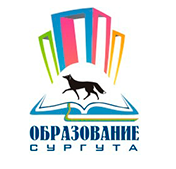 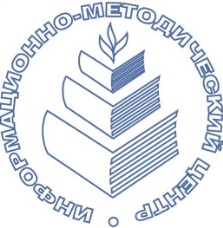 ЗАСЕДАНИЕ №2 ГОРОДСКОГО МЕТОДИЧЕСКОГО ОБЪЕДИНЕНИЯ УЧИТЕЛЕЙ ТЕХНОЛОГИИ
ноябрь 2019 г.
г. Сургут